UMD 2 DecommissioningStatus
Cristina Aiftimiei
EGI.eu
Overview
UMD 2:
Decommissioning Calendar
Status Update
Decommissioning Calendar
UMD 2 EOL– April 2014
Since Nov. 2013 – raise the awareness of the approaching End of Security Support of UMD(EMI) 2 services and the need to plan a massive decommissioning/migration process:
Official Calendar
https://wiki.egi.eu/wiki/Software_Retirement_Calendar%23EMI_2 
end of Jan 2014
05/02/2014 - broadcast  was sentto sites
https://operations-portal.egi.eu/broadcast/archive/id/1080 
ROD alarm template was provided:
https://wiki.egi.eu/wiki/ROD_MW_alarm_template%23EMI_2_retirement_campaign 
And the list of affected middleware versions
end of Feb. 2014 
12/03/2014 – started to raise alarms for UMD 2 services
https://ggus.eu/?mode=ticket_info&ticket_id=101888 
description of SAM probes was provided
https://wiki.egi.eu/wiki/MW_Nagios_tests%23EMI-2_tests 
end of May 2014 
Sites must open a downtime for the UMD-2 services (excluding dCache) still deployed. Sites who fail to do so are eligible for suspension
All sites should have reported upgrade or decommission plans for UMD-2 services in their tickets,
UMD2 Relevant Services
Relevant services:
using specific SAM probes
ARC, DPM, STORM, WN
using generic SAM probe (MiddlewareVersion=2.*)
APEL, ARGUS, BDII(site, top), CREAM, LB, LFC(local,central), MyProxy, VOMS, WMS
Exception:
dCache 2.2.x supported until July 2014
APEL migration
Critical step for the migration of CEs is the update of the APEL clients
The same site *cannot* have APEL clients from UMD-3 and UMD-2 publishing in parallel accounting data
Possible options:
Upgrade every CE with the APEL clients together
Upgrade APEL first, EMI2 CREAM has been successfully tested with EMI3 APEL clients
Deploy EMI3 CREAM with EMI2 APEL
Theoretically it works, it has been tested by SA2 and the results are available in a wiki page
We don’t really recommend it, AND APEL EMI 2 IS NO MORE SUPPORTED
Tutorial on APEL migration at EGI CF 2014:
Migrating from the EMI2 to EMI3 APEL Client
PROBLEM:
We still have ~23 sites publishing accounting data using APEL 2 clients
See http://goc-accounting.grid-support.ac.uk/consumer/
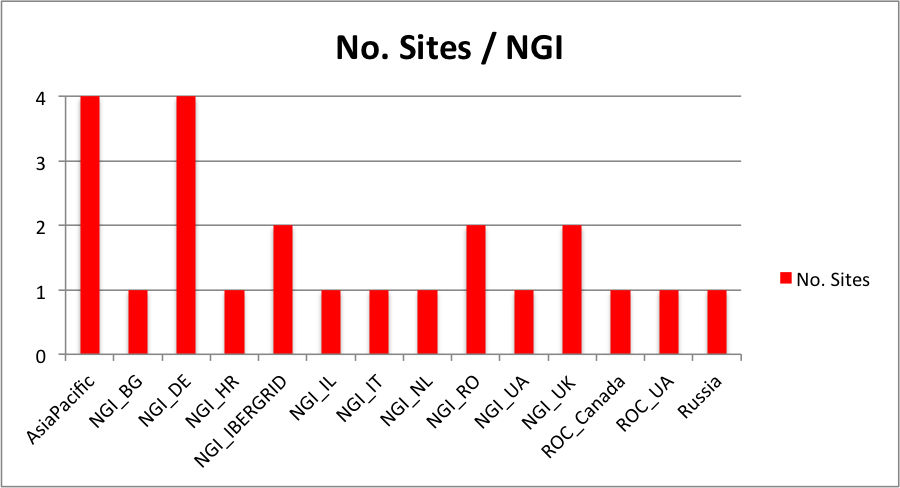 Status Update
Number of instances to be decommissioned:
Reference:
http://bit.ly/UMD2_nodes

Other numbers:
ARGUS – 1
APEL - 9
BDII top – 1
Statistics per NGI
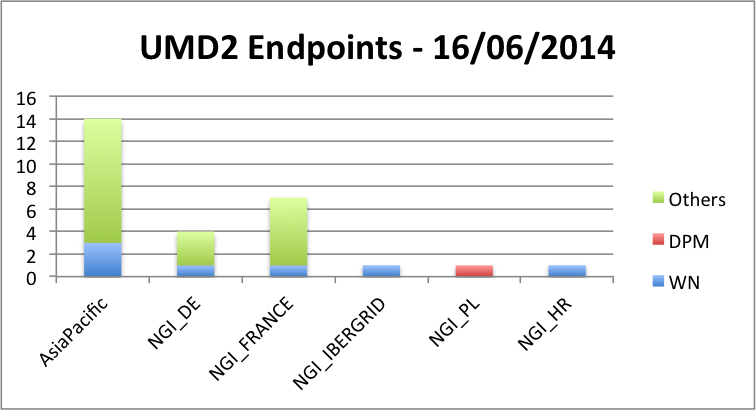 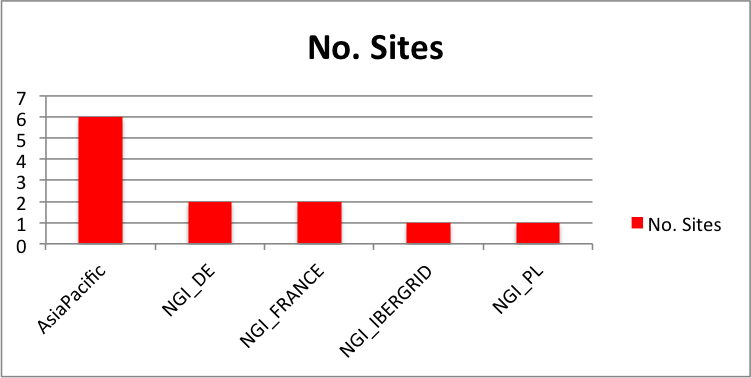 7
Conclusions
NGIs providing UMD2 services:
AsiaPacific
TW-eScience, Taiwan-LCG2, IN-DAE-VECC-02, TW-EMI-PPS, IN-DAE-VECC-02, TOKYO-LCG2, TW-NCUHEP (in downtime)
NGI_DE
TUDresden-ZIH (in downtime), GoeGrid
NGI_FRANCE
GRIF (2 hosts in downtime), IN2P3-IRES
NGI_IBERGRID
UB-LCG2 (in downtime)
NGI_PL
ICM (in downtime)
ALL UMD 2/EMI 2 sites MUST be in DOWNTIME